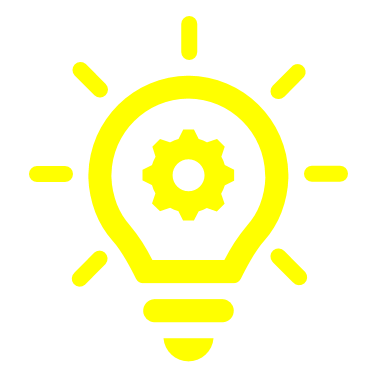 Тренинг-марафон
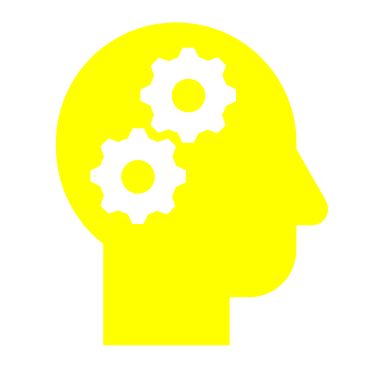 "Хочешь добиться лучшего - не жди чуда, действуй"
Задачи проекта
Создать образовательные площадки по типу "равный равному";

Провести тренинги/мастер-классы/интерактивы для молодежи по темам "Неформальное образование", "Профориентация" и "Развитие soft-skills". 

Познакомить участников площадок с молодежными организациями г. Севастополя;
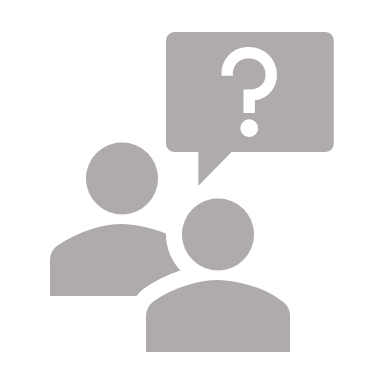 Важность проекта
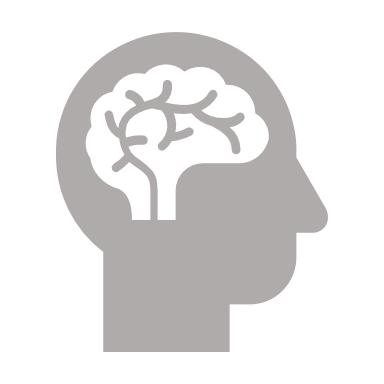 Просто «умненьким» быть уже недостаточно
Soft-skills ("мягкие навыки") - набор надпрофессиональных компетенций, которые не имеют связи с конкретной профессиональной областью.
И т.д.
ПланированиеЦелеполагание
Убеждение и аргументация
Тайм-менеджментСамодисциплина
Коммуникация
Работа в команде
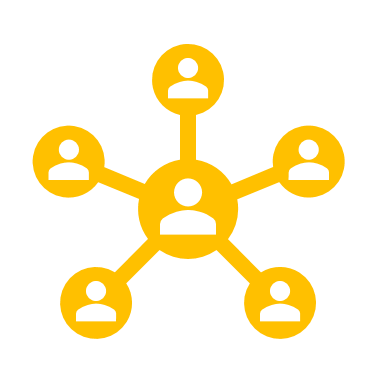 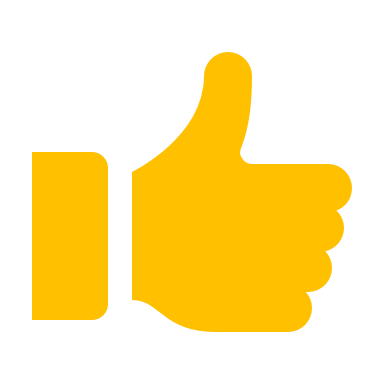 3 образовательных интенсива (по 6-10 ч)
27 июняДень молодёжи (300 чел)
14 сентябряПарад рос. Студенчества (250 чел)
17 ноябряДень студентов (250 чел)
Презентации молодежных организаций
Soft-skills
- 
- 
-
-
-
-
Soft-skills
- 
- 
-
-
-
-
Soft-skills
- 
- 
-
-
-
-
Проф-ориентация
Презентации молодежных организаций
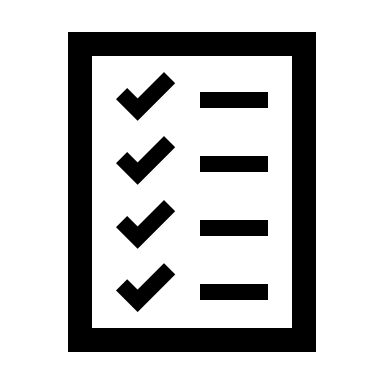 На выходе
800 молодых людей прокачают свои soft-skills;

Единая образовательная площадка для молодежи; 

Повысится уровень осознанности у молодежи к выбору специальности;

Снизится процент отчисленных с образовательных организаций высшего и средне-специального образования по причине "не ту специальность выбрал";

Увеличится количество инициативной молодёжи.